Герои нашего времени
Вы п о л н и л а :   Га л и ц к а я   А н а с т а с и я    Ж и в о п и с ь 1
9 декабря 2024 года в России отмечается День Героев Отечества. Памятная дата символизирует уважение к удостоенным высших государственных наград.
Тимур Вахитов
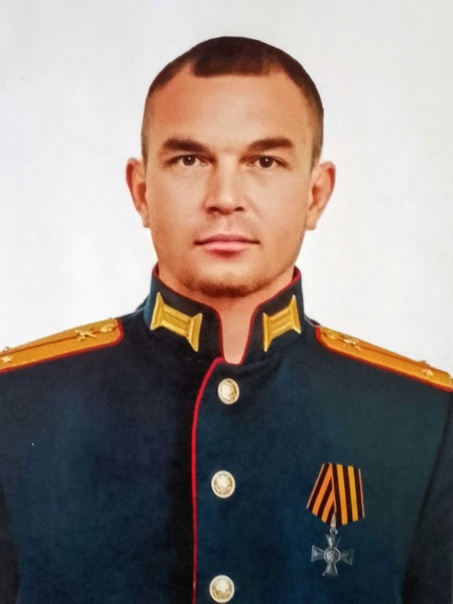 Военнослужащий, получивший позывной Puma, отличился в боях под Кременной, где его действия помогли подавить огневые точки противника, что способствовало освобождению города. Несмотря на полученную контузию, Тимур продолжал выполнять боевые задачи.
 3 октября 2023 года во время боя в селе Клещеевка он погиб, принимая новобранцев в штабе. Посмертно ему присвоено звание лейтенанта, также награжден орденом Мужества.
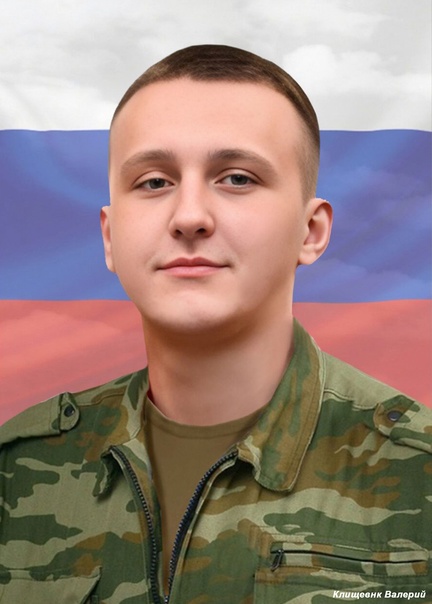 Валерий Клищевник
12  августа 2024 года он героически погиб во время боевых действий при освобождении села Желанное в Донецкой Народной Республике. В ходе активных боев с украинскими боевиками, которые использовали гранатометы и бронетехнику, бойцы роты во главе с Клищевником смогли эвакуировать мирных жителей, обеспечив дальнейшую победу. За проявленное мужество он посмертно награжден орденом Мужества.
Кирилл Салманов
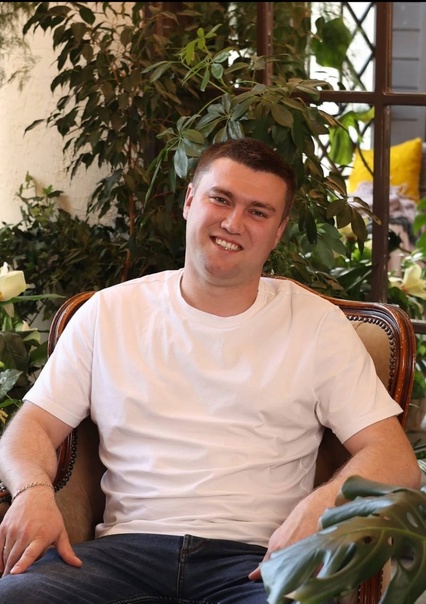 Салманов присоединился к батальону «Югра» и стал старшим стрелком мотострелкового отделения. Он прошел обучение в Елани и сражался на фронтах Авдеевского и Покровского направлений. Несмотря на тяжелые условия, солдат не раскрывал своей семье тягот войны, уверяя их, что «все будет хорошо». 
26 апреля 2024 года он был тяжело ранен при атаке дронов в районе села Семеновка. Военнослужащий пытался оказать себе медицинскую помощь, но на следующий день, по словам сослуживцев, скончался от потери крови.
Александр Слепнев
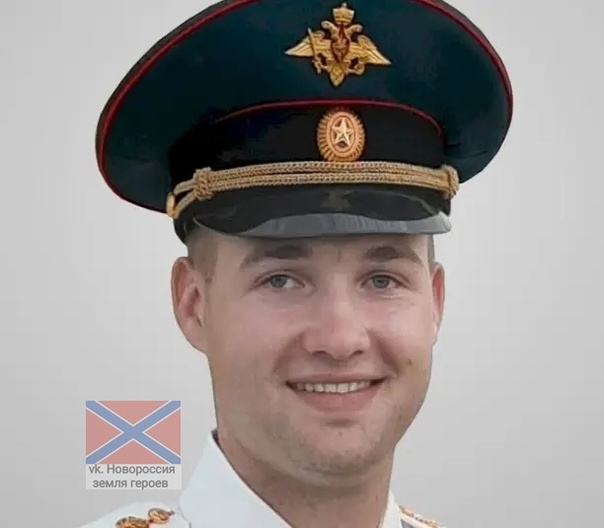 Александр был минером и выполнял сложную задачу по минированию дамбы вместе с группой из четырех офицеров. Задание оказалось выполнено успешно, но при возвращении группа попала под минометный обстрел. Трое солдат получили ранения, но Александру не повезло – осколок снаряда стал смертельным.
Ильдар Суфияров
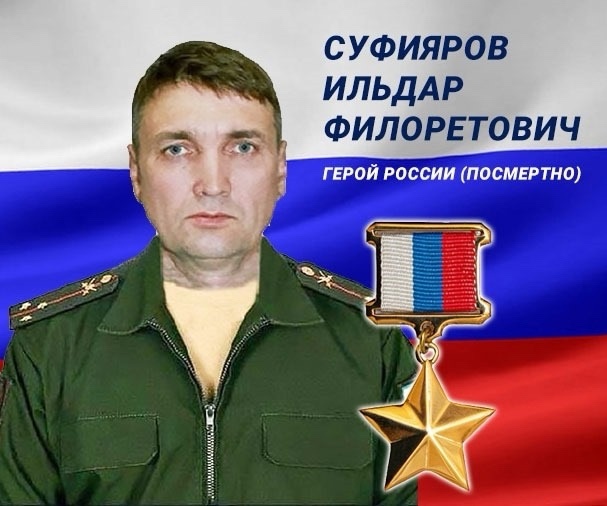 Старший лейтенант командовал мотострелковым взводом 2-й мотострелковой роты полка «Башкортостан». 12 апреля 2024 года его группа, сражаясь под мощными атаками ВСУ, несколько часов удерживала позиции. В конце концов Ильдар остался один. Не желая попасть в плен, он подорвал себя и троих противников гранатой.
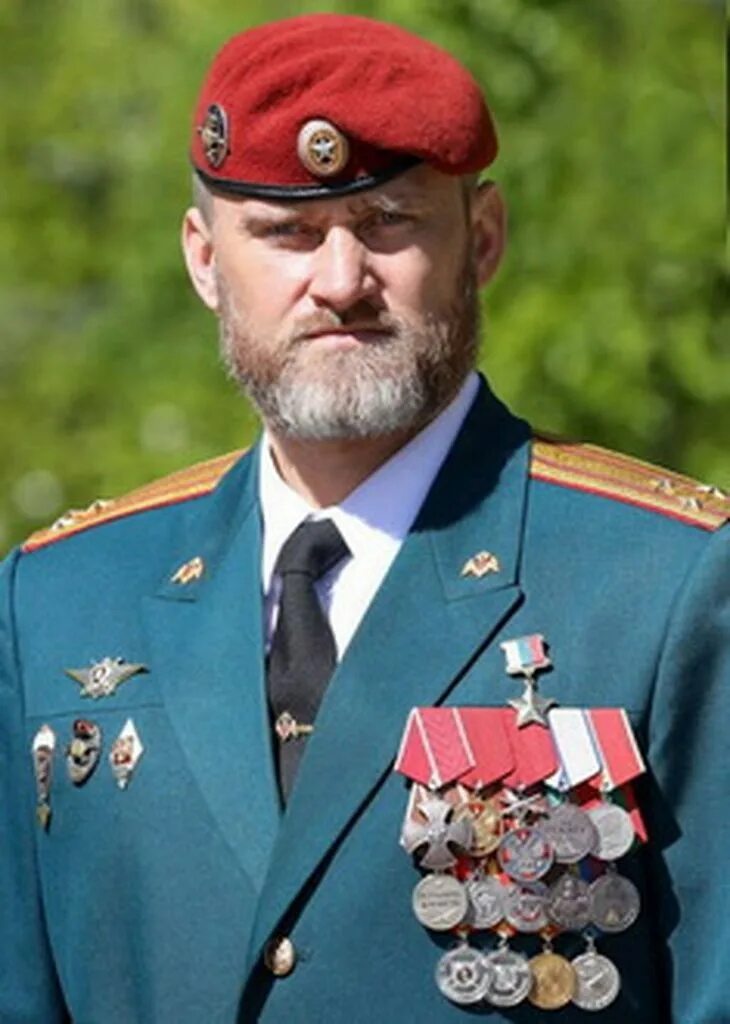 Александр Белоглазов
Командир 604-го Краснознамённого центра специального назначения «Витязь», отдельной дивизии оперативного назначения имени Ф. Э. Дзержинского Федеральной службы войск национальной гвардии Российской Федерации, полковник.
Рискуя жизнью, вывел отряд своих бойцов из-под обстрела.
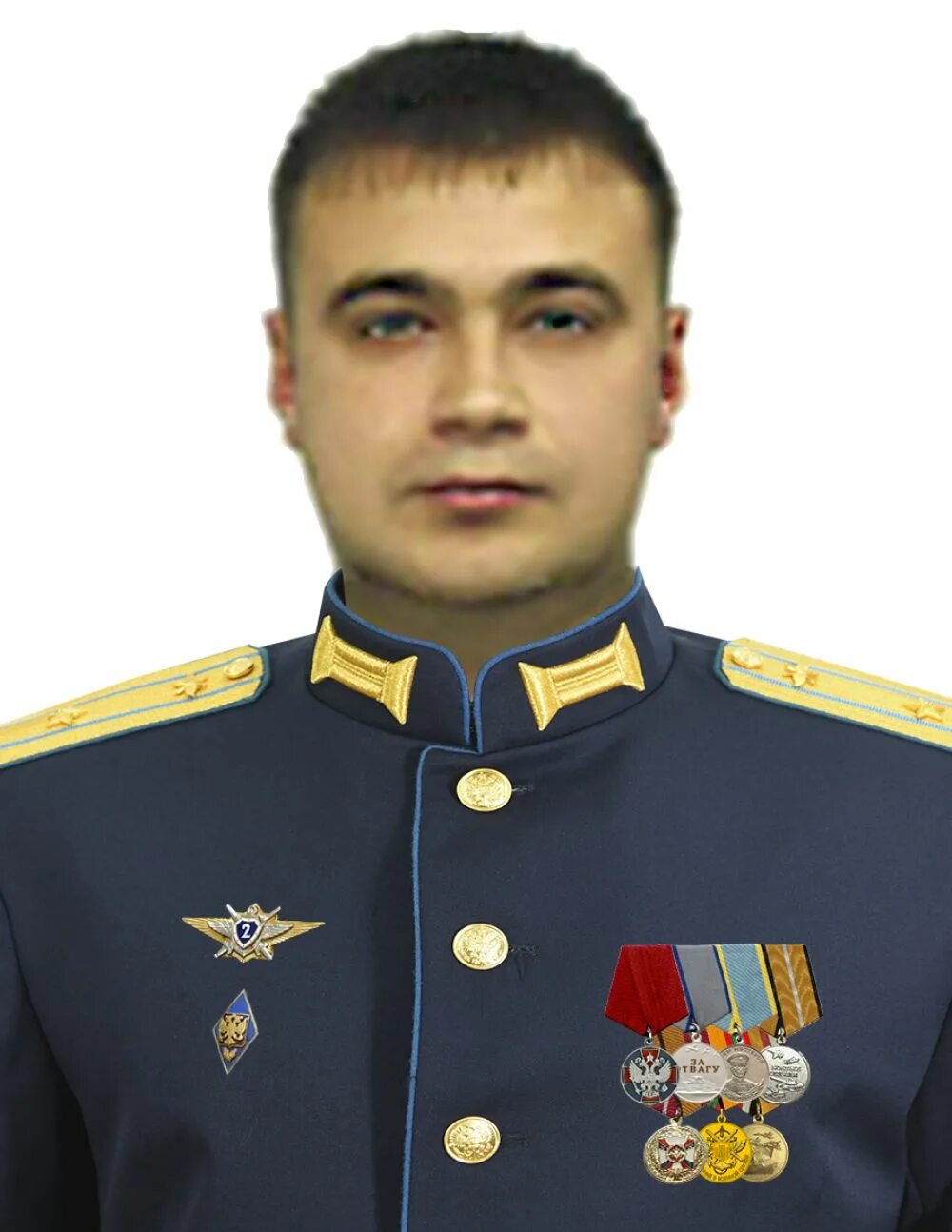 Виктор Дудин
Штурман 23-го истребительного авиационного полка, майор.

Уничтожил ракетный комплекс, систему ПВО и 3 истребителя противника.
Денис Шишов
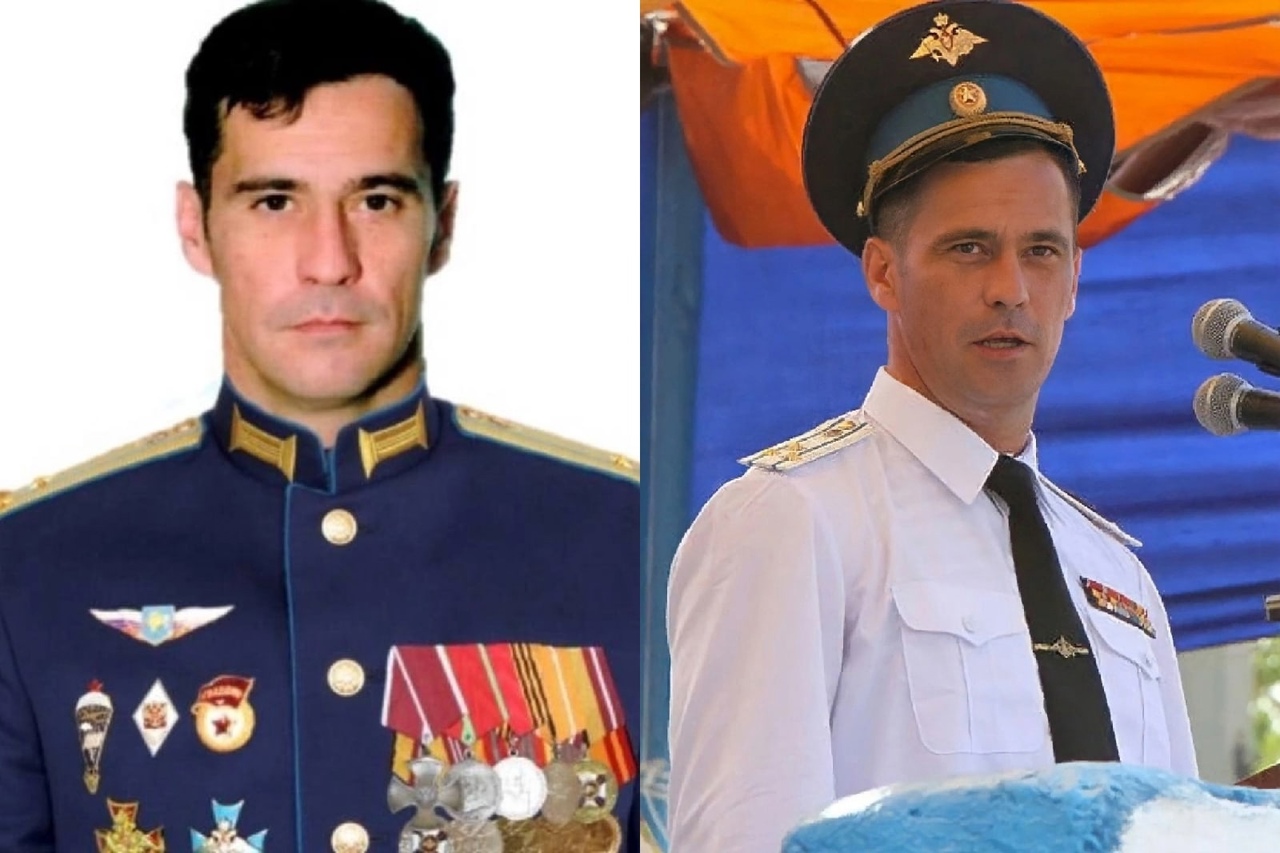 Полковник, командир гвардейской десантно-штурмовой бригады.
Бригада под его командованием отразила 7 атак противника и уничтожила 20 единиц боевой техники.
Служба наших героев требует огромной самоотдачи, силы воли и мужества. Они выполняют свой долг с честью и достоинством: их вклад в обеспечение безопасности нашего государства невозможно переоценить.
Спасибо за внимание!